Avaliação dos Serviços Prestados pela Entidade Parceira
Lei Federal nº 13.019/2014
Decreto Municipal nº 57.575/2016
Débora Lais Oliveira da Silva
Avaliação dos Serviços Prestados pela Entidade Parceira
Quem faz o monitoramento e avaliação da parceria?
Avaliação dos Serviços Prestados pela Entidade Parceira
Quem faz o monitoramento e avaliação da parceria? 

 
Art. 47. Compete ao Órgão ou ao ente da Administração Direta e Indireta realizar procedimentos de fiscalização das parcerias celebradas para fins de monitoramento e avaliação do cumprimento do objeto, na forma deste decreto e do plano de trabalho aprovado, sem prejuízo das normas específicas afetas às políticas públicas setoriais e aos correspondentes instrumentos de controle social.



DECRETO Nº 57.575/2016
Monitoramento e avaliação: processos de acompanhamento para avaliar resultados, medir alcance do objetivo proposto
Avaliação dos Serviços Prestados pela Entidade Parceira
Pessoa Gestora da Parceria
OLÁ!
Acompanhar e fiscalizar a execução da parceria
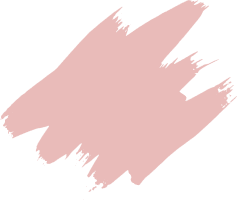 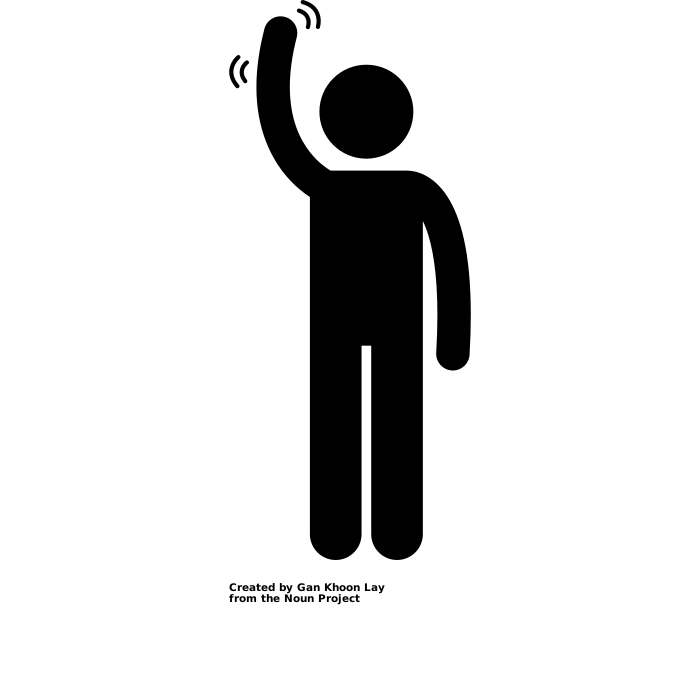 Informar ao seu superior hierárquico problemas na execução ou indícios de irregularidades na gestão dos recursos e as providências adotadas
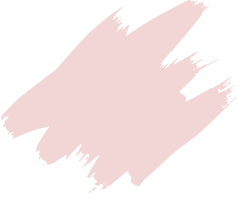 Analisar documentos da OSC e Emitir pareceres
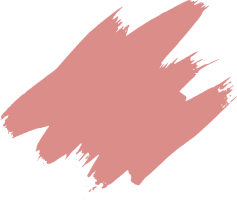 Avaliação dos Serviços Prestados pela Entidade Parceira
Quais os mecanismos de monitoramento e avaliação da parceria?
Avaliação dos Serviços Prestados pela Entidade Parceira
Quais os mecanismos de monitoramento e avaliação da parceria?
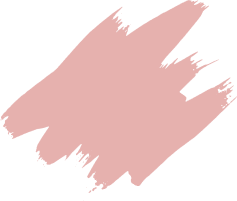 Art. 47. 
§ 1º Os procedimentos de fiscalização serão regulamentados por ato específico de cada Órgão ou ente da Administração Direta e Indireta.

DECRETO Nº 57.575/2016
RELATÓRIO DE VISITA TÉCNICA
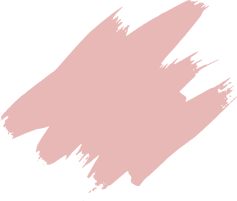 RELATÓRIO TÉCNICO DE MONITORAMENTO E AVALIAÇÃO
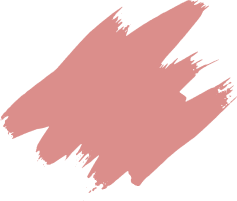 PESQUISA DE SATISFAÇÃO
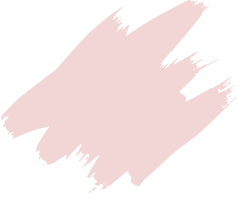 PARECER TÉCNICO CONCLUSIVO DE ANÁLISE DE PRESTAÇÃO DE CONTAS
1
2
3
4
5
Espaço e infraestrutura do local de execução da parceria
Comunicação visual
RELATÓRIO DE VISITA TÉCNICA
Quadro de profissionais
Atividades e o cronograma de execução da parceria
Cumprimento das metas e o acompanhamento dos indicadores
3
4
5
2
1
Avaliação dos Serviços Prestados pela Entidade Parceira
Quais os mecanismos de monitoramento e avaliação da parceria?
Acessibilidade
Espaço e infraestrutura do local de execução da parceria
Segurança contra incêndios
Recursos mínimos (água, esgoto, energia, internet)
Comunicação visual
Salas individuais e número de cômodos necessários
Quadro de profissionais
RELATÓRIO DE VISITA TÉCNICA
Condições aparentes (mofo, infiltração)
Atividades e o cronograma de execução da parceria
Mobiliários (mesas, cadeiras, computadores)
Cumprimento das metas e o acompanhamento dos indicadores
Imobilizados com recursos da parceria (bens duráveis)
3
4
5
1
2
Avaliação dos Serviços Prestados pela Entidade Parceira
Quais os mecanismos de monitoramento e avaliação da parceria?
Espaço e infraestrutura do local de execução da parceria
Logos do Órgão e PMSP no local das atividades
Comunicação visual
Logos do Órgão e PMSP no site da OSC
Quadro de profissionais
Informações da parceria no local das atividades
RELATÓRIO DE VISITA TÉCNICA
Atividades e o cronograma de execução da parceria
Materiais produzidos pela parceria com identificação
Cumprimento das metas e o acompanhamento dos indicadores
Materiais gráficos produzidos e aprovados
2
4
5
1
3
Avaliação dos Serviços Prestados pela Entidade Parceira
Quais os mecanismos de monitoramento e avaliação da parceria?
Espaço e infraestrutura do local de execução da parceria
RELATÓRIO DE VISITA TÉCNICA
Quadro de profissionais previsto no Plano de Trabalho
Espaço e infraestrutura do local de execução da parceria
Segurança e envolvimento com as atividades
Quadro de profissionais
Quantitativo mínimo para o proposto
Atividades e o cronograma de execução da parceria
Identificação do quadro de profissionais
Cumprimento das metas e o acompanhamento dos indicadores
2
3
5
1
4
Avaliação dos Serviços Prestados pela Entidade Parceira
Quais os mecanismos de monitoramento e avaliação da parceria?
Espaço e infraestrutura do local de execução da parceria
RELATÓRIO DE VISITA TÉCNICA
Execução do cronograma conforme Plano de Trabalho
Espaço e infraestrutura do local de execução da parceria
Execução das atividades conforme Plano de Trabalho
Quadro de profissionais
Relevância das atividades para o objeto da parceria
Atividades e o cronograma de execução da parceria
Aderência e interesse do público às atividades
Cumprimento das metas e o acompanhamento dos indicadores
2
3
4
1
5
Avaliação dos Serviços Prestados pela Entidade Parceira
Quais os mecanismos de monitoramento e avaliação da parceria?
Espaço e infraestrutura do local de execução da parceria
RELATÓRIO DE VISITA TÉCNICA
Espaço e infraestrutura do local de execução da parceria
Quadro de profissionais
Atividades e o cronograma de execução da parceria
Desenvolvimento das metas
Cumprimento das metas e o acompanhamento dos indicadores
Utilização de meios de verificação
Avaliação dos Serviços Prestados pela Entidade Parceira
Quais os mecanismos de monitoramento e avaliação da parceria?
Avaliações favoráveis ou desfavoráveis
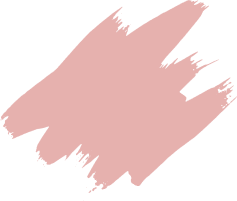 RELATÓRIO DE VISITA TÉCNICA
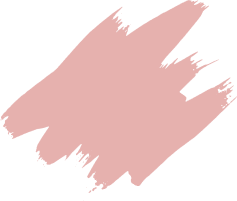 Recomendações, quando houver
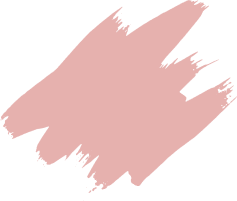 Indicação de repactuações, quando houver
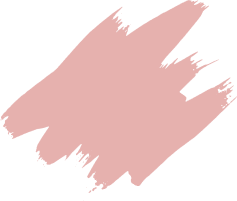 Advertências, quando houver
1
2
3
4
5
6
7
8
Avaliação dos Serviços Prestados pela Entidade Parceira
Quais os mecanismos de monitoramento e avaliação da parceria?
Descrição das atividades e metas estabelecidas
Análise das atividades realizadas e do impacto social obtido até o período
Valores transferidos e valores comprovadamente utilizados
RELATÓRIO TÉCNICO DE MONITORAMENTO E AVALIAÇÃO
Análise das despesas da OSC quando não comprovado o alcance das metas
Análise das justificativas apresentadas pela OSC para o descumprimento de metas, quando houver
Análise de informações fornecidas por órgãos e entidades que colaborem com o processo de monitoramento e avaliação, quando houver
Análise de eventuais auditorias realizadas pelos controles interno e externo
Recomendações, orientações, advertências ou a determinação de glosa ou retenção de repasse
1
2
Avaliação dos Serviços Prestados pela Entidade Parceira
Quais os mecanismos de monitoramento e avaliação da parceria?
Descrição das despesas e receitas efetivamente realizadas e sua vinculação com a execução do objeto
RELATÓRIO DE EXECUÇÃO FINANCEIRA
Documentos comprobatórios como notas fiscais, recibos emitidos em nome da OSC e comprovantes de recolhimento de impostos e contribuições
1
2
3
4
5
6
Avaliação dos Serviços Prestados pela Entidade Parceira
Quais os mecanismos de monitoramento e avaliação da parceria?
Os espaços onde ocorrem as atividades estão em bom estado e limpos?
As áreas comuns, como banheiros e refeitórios estão em bom estado e limpos?
É fácil identificar que você está em um serviço/projeto da Prefeitura?
PESQUISA DE SATISFAÇÃO
Os materiais utilizados estão em boa conservação e são de fácil entendimento?
Você está satisfeito com as atividades que participa neste serviço/projeto?
Você está satisfeito com os profissionais?
Avaliação dos Serviços Prestados pela Entidade Parceira
Quais os mecanismos de monitoramento e avaliação da parceria?
DOCUMENTOS APRESENTADOS PELA OSC
RELATÓRIOS DA ADMINISTRAÇÃO PÚBLICA
PARECER TÉCNICO CONCLUSIVO DE ANÁLISE DE PRESTAÇÃO DE CONTAS
RELATÓRIO DE EXECUÇÃO FINANCEIRA
MANIFESTAÇÃO DOS CONSELHOS DE POLÍTICAS PÚBLICAS
quando houver
MANIFESTAÇÕES DE ÓRGÃOS DE CONTROLE
quando houver
1
2
3
4
Avaliação dos Serviços Prestados pela Entidade Parceira
Quais os mecanismos de monitoramento e avaliação da parceria?
Resultados alcançados
PARECER TÉCNICO CONCLUSIVO DE ANÁLISE DE PRESTAÇÃO DE CONTAS
Benefícios e impactos econômicos ou sociais da parceria
Grau de satisfação do público-alvo, quando possível
Possibilidade de sustentabilidade das ações após a conclusão do objeto pactuado
Avaliação dos Serviços Prestados pela Entidade Parceira
Quais os mecanismos de monitoramento e avaliação da parceria?
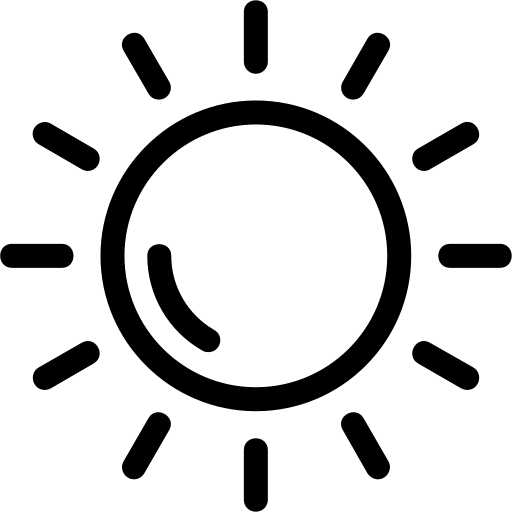 Aprovação
PARECER TÉCNICO CONCLUSIVO DE ANÁLISE DE PRESTAÇÃO DE CONTAS
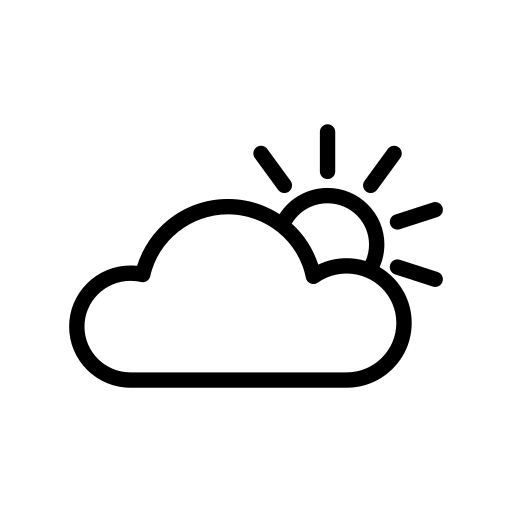 Aprovação com ressalvas
Rejeição
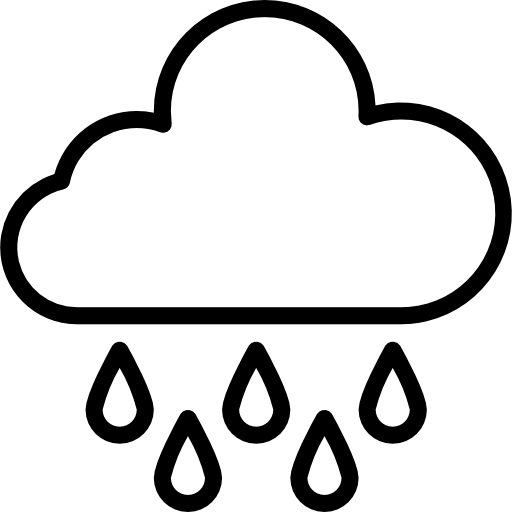 Avaliação dos Serviços Prestados pela Entidade Parceira
Quais são as atribuições da comissão de monitoramento e avaliação?
Avaliação dos Serviços Prestados pela Entidade Parceira
Comissão de Monitoramento e Avaliação
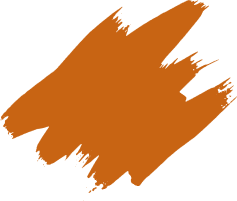 APRIMORAMENTO DOS PROCEDIMENTOS
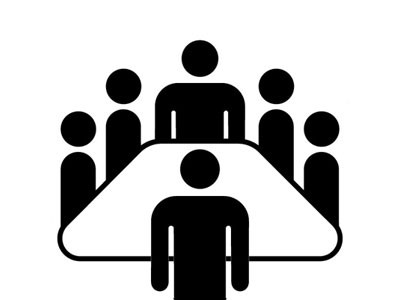 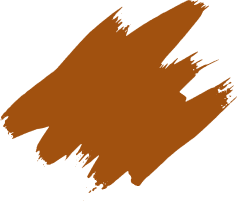 UNIFICAÇÃO DOS ENTENDIMENTOS, SOLUÇÃO DE CONTROVÉRSIAS
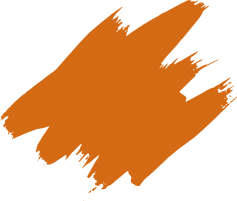 PADRONIZAÇÃO DE OBJETOS, CUSTOS E INDICADORES
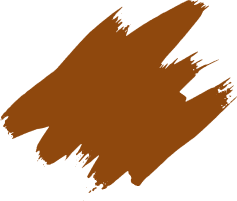 FOMENTO DO CONTROLE DE RESULTADOS
Art. 48 

DECRETO Nº 57.575/2016
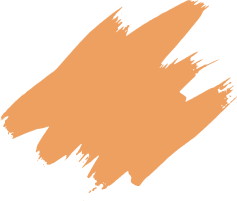 AVALIAÇÃO DOS RELATÓRIOS TÉCNICOS DE MONITORAMENTO
Avaliação dos Serviços Prestados pela Entidade Parceira
Impedimentos - Comissão de Monitoramento e Avaliação
Art. 48. 

§ 1º A comissão deverá ser composta por, pelo menos, 1 (um) servidor ocupante de cargo de provimento efetivo ou emprego permanente do quadro de pessoal do órgão ou ente público, devendo ser priorizada a participação de profissionais das áreas administrativas e finalísticas relacionadas ao objeto da parceria.

§ 2º Aplicam-se à comissão de monitoramento e avaliação os mesmos impedimentos constantes do artigo 24, § 3º, deste decreto.

DECRETO Nº 57.575/2016
Art. 24. 
3º Será impedida de participar da comissão de seleção pessoa que, nos últimos 5 (cinco) anos, tenha mantido relação jurídica com, ao menos, uma das entidades participantes do chamamento público, considerando-se relação jurídica, dentre outras:
I - ser ou ter sido dirigente da organização da sociedade civil;
II - ser cônjuge ou parente, até terceiro grau, inclusive por afinidade, dos administradores da organização da sociedade civil;
III - ter ou ter tido relação de emprego com a organização da sociedade civil.
DECRETO Nº 57.575/2016
Boas Práticas
Manuais para pessoa gestora e para as comissões;
Implementação do Curso de Linguagem Simples em parceria com o (011).lab da Secretaria Municipal de Inovação e Tecnologia - SMIT;
Curso de capacitação para as OSC e servidores;
Questões
Teste - Recursos Humanos de Parcerias
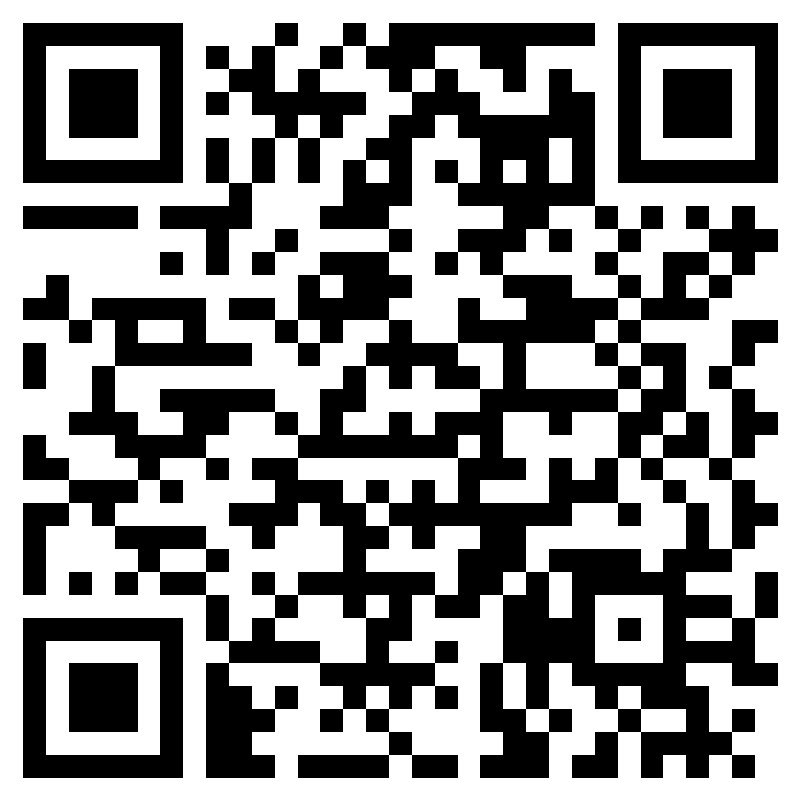 Questões
1. Uma pessoa X, membro da Comissão de Monitoramento e Avaliação de uma parceria não pode ter tido relação jurídica com a OSCs parceira nos últimos: 

3 anos
5 anos
7 anos
10 anos
Questões
2. A Comissão de Monitoramento e Avaliação deve:

ter a participação opcional de pelo menos um servidor ocupante de cargo efetivo.
ser formada por cinco servidores efetivos, garantindo imparcialidade nas decisões.
ter a participação paritária de representantes do governo e da sociedade civil.
ter a participação obrigatória de pelo menos um servidor ocupante de cargo efetivo.
Questões
3. Em que momento da parceria a Pessoa Gestora deverá fazer Visitas Técnicas?

Ao final do primeiro semestre e ao final da parceria. 
Quando julgar necessário.
Ao final do primeiro trimestre e sempre que achar necessário. 
A cada seis meses e sempre que achar necessário.
Questões
4. O que a Pessoa Gestora deverá avaliar na visita técnica? 

O espaço e a infraestrutura do local de execução do projeto e do entorno, como as ruas e asfaltamento. 
A comunicação visual, os logos e materiais produzidos, e as cores utilizadas. 
Se as atividades e o cronograma de execução estão seguindo o Plano de Trabalho.
Se a equipe de trabalho prevista está no local de execução e se os salários e encargos sociais foram pagos.
Questões
5. Caso precise de informações adicionais, quais documentos a Pessoa Gestora poderá solicitar? 

Pesquisa de Satisfação e Relatório de Execução Financeira 
Relatório de Execução de Metas e Cumprimento do Objeto da parceria
Relatório de Auditorias dos Órgãos de Controle
Todos os relatórios, documentos e esclarecimentos que julgar pertinente, a qualquer momento
Questões
6.  Quando estiver elaborando o Parecer Técnico e Conclusivo de Análise de Prestação de Contas, o que a Pessoa Gestora deverá avaliar? 

Os resultados alcançados, os benefícios e impactos, a satisfação do público-alvo e a possibilidade de continuidade das ações após conclusão.
Os resultados alcançados, os benefícios e impactos, a satisfação do público-alvo e se a OSC conseguiu economizar recursos. 
Os resultados alcançados, quantas visitas técnicas foram feitas, a satisfação do público-alvo e se as prestações de contas foram entregues.
Os resultados alcançados, os benefícios e impactos, se a OSC conseguiu economizar recursos e se as prestações de contas foram entregues.
Questões
1. 1. Uma pessoa X, membro da Comissão de Monitoramento e Avaliação de uma parceria não pode ter tido relação jurídica com a OSCs parceira nos últimos: 

3 anos
5 anos
7 anos
10 anos
Questões
2. A Comissão de Monitoramento e Avaliação deve:

ter a participação opcional de pelo menos um servidor ocupante de cargo efetivo.
ser formada por cinco servidores efetivos, garantindo imparcialidade nas decisões.
ter a participação paritária de representantes do governo e da sociedade civil.
ter a participação obrigatória de pelo menos um servidor ocupante de cargo efetivo.
Questões
3. Em que momento da parceria a Pessoa Gestora deverá fazer Visitas Técnicas?

Ao final do primeiro semestre e ao final da parceria. 
Quando julgar necessário.
Ao final do primeiro trimestre e sempre que achar necessário. 
A cada seis meses e sempre que achar necessário.
Questões
4. O que a Pessoa Gestora deverá avaliar na visita técnica? 

O espaço e a infraestrutura do local de execução do projeto e do entorno, como as ruas e asfaltamento. 
A comunicação visual, os logos e materiais produzidos, e as cores utilizadas. 
Se as atividades e o cronograma de execução estão seguindo o Plano de Trabalho.
Se a equipe de trabalho prevista está no local de execução e se os salários e encargos sociais foram pagos.
Questões
5. Caso precise de informações adicionais, quais documentos a Pessoa Gestora poderá solicitar? 

Pesquisa de Satisfação e Relatório de Execução Financeira 
Relatório de Execução de Metas e Cumprimento do Objeto da parceria
Relatório de Auditorias dos Órgãos de Controle
Todos os relatórios, documentos e esclarecimentos que julgar pertinente, a qualquer momento
Questões
6.  Quando estiver elaborando o Parecer Técnico e Conclusivo de Análise de Prestação de Contas, o que a Pessoa Gestora deverá avaliar? 

Os resultados alcançados, os benefícios e impactos, a satisfação do público-alvo e a possibilidade de continuidade das ações após conclusão.
Os resultados alcançados, os benefícios e impactos, a satisfação do público-alvo e se a OSC conseguiu economizar recursos. 
Os resultados alcançados, quantas visitas técnicas foram feitas, a satisfação do público-alvo e se as prestações de contas foram entregues.
Os resultados alcançados, os benefícios e impactos, se a OSC conseguiu economizar recursos e se as prestações de contas foram entregues.
Obrigada pela presença!